Наш детский сад муниципальное бюджетное дошкольное образовательное учреждение «Детский сад № 25»
Открытие детского сада в 2010 году
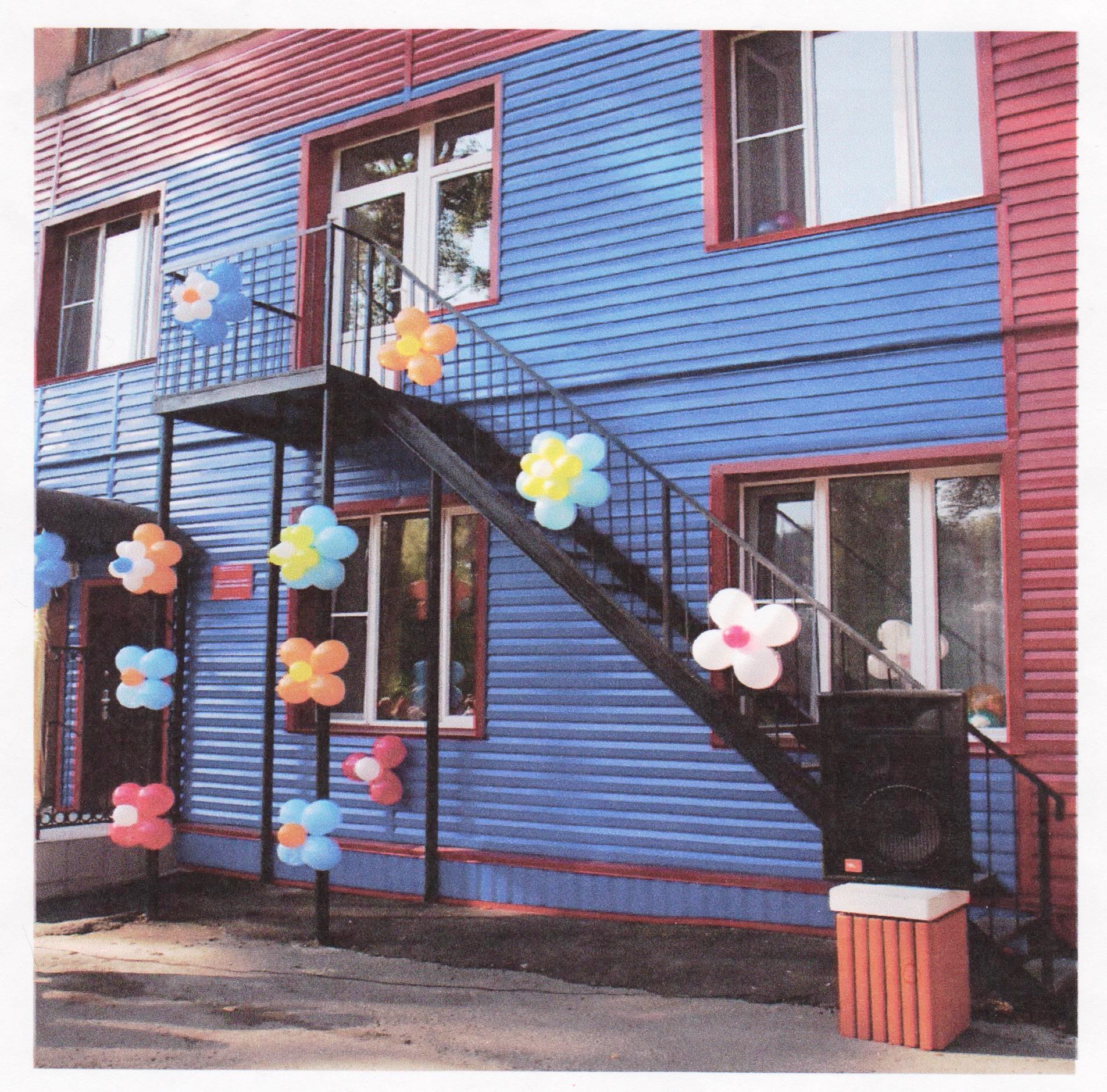 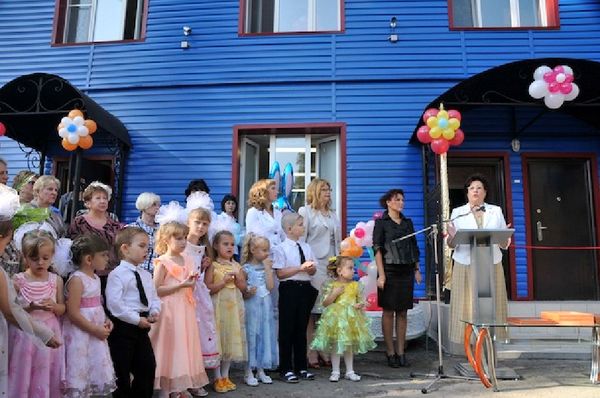 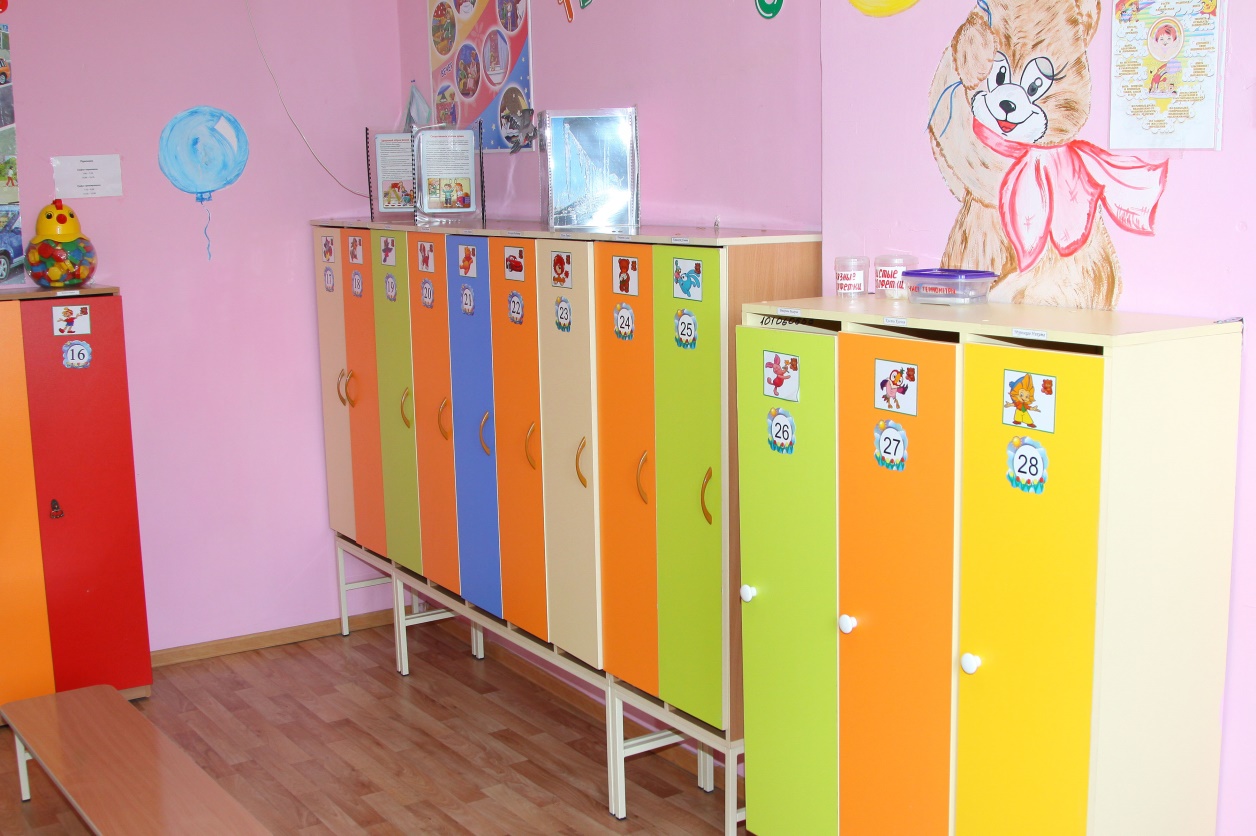 Наши группы
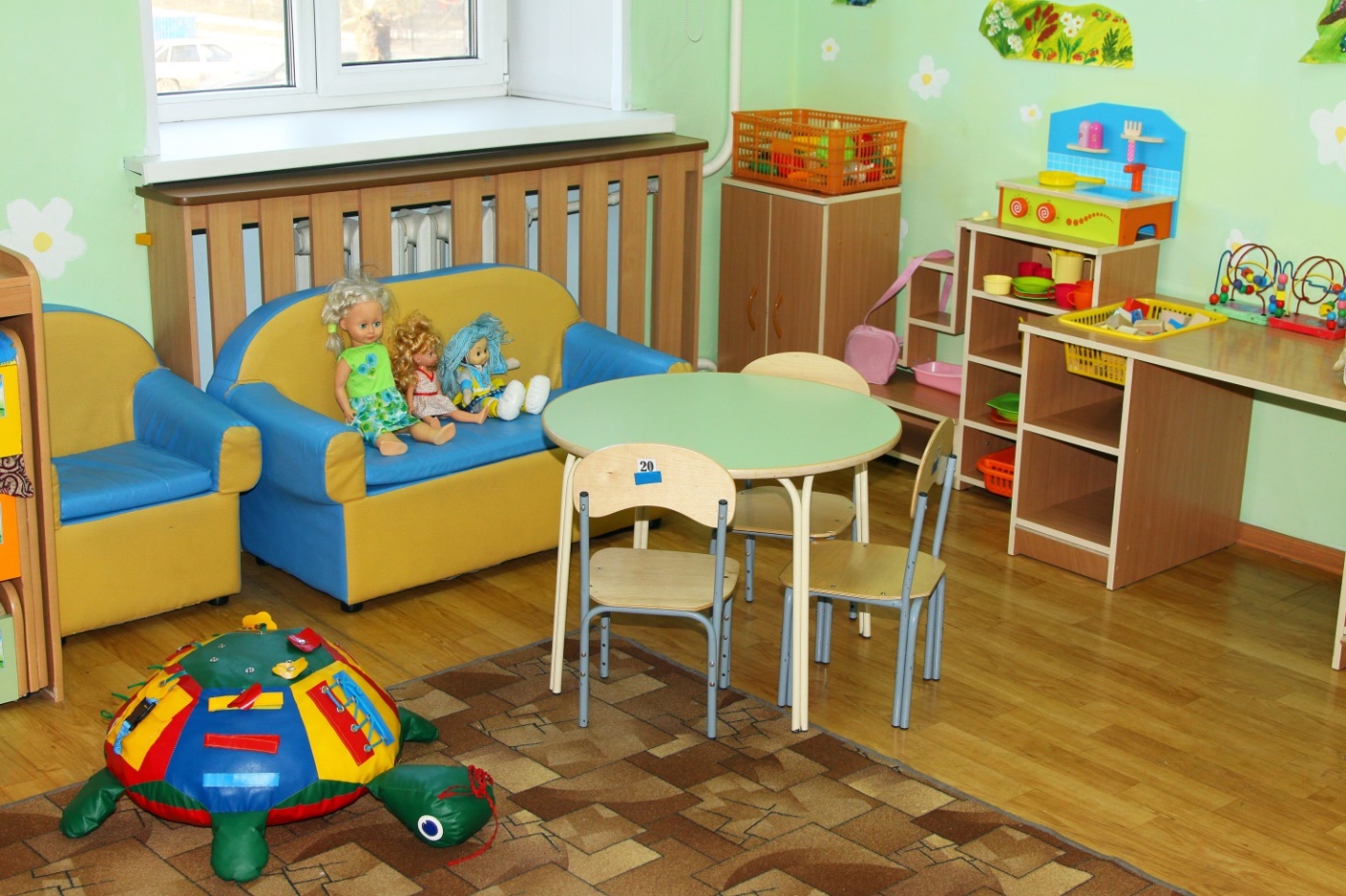 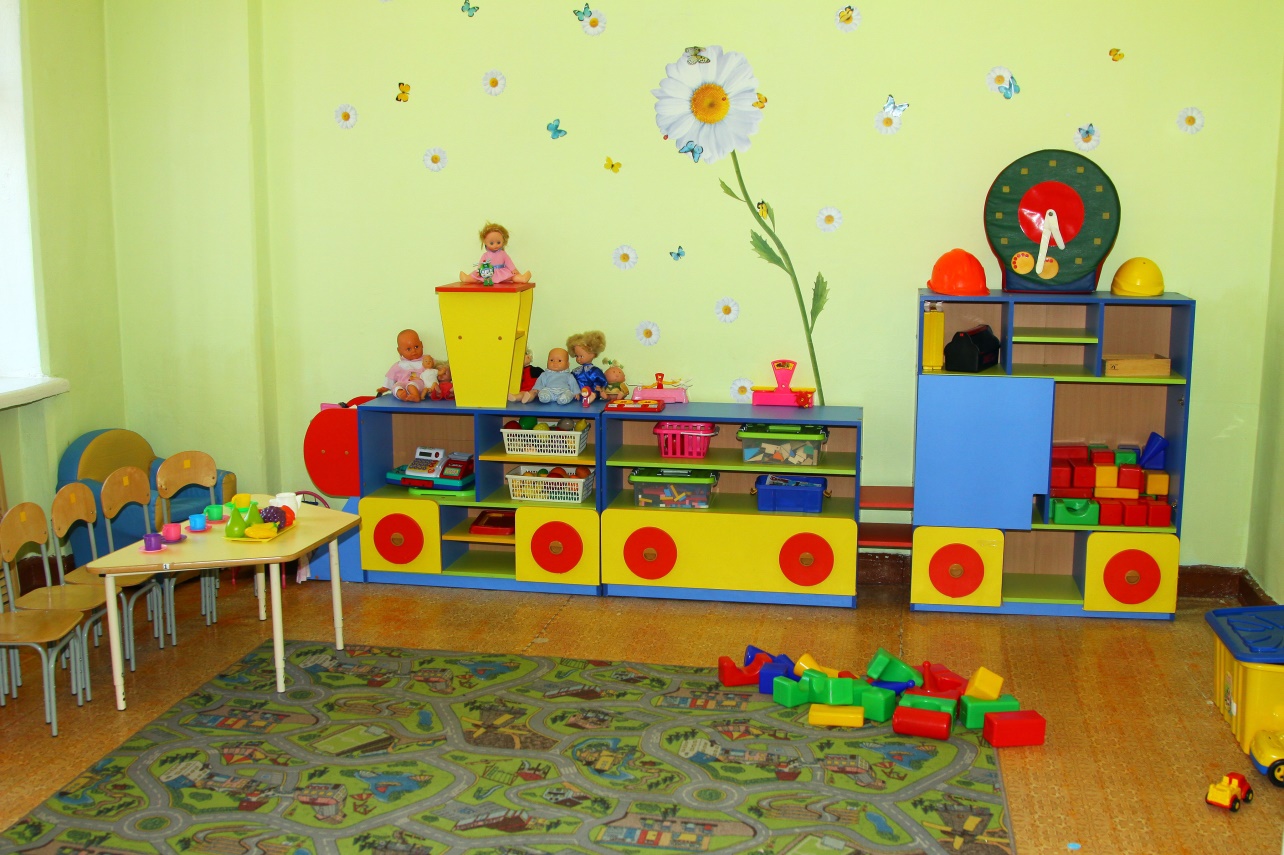 Наши группы
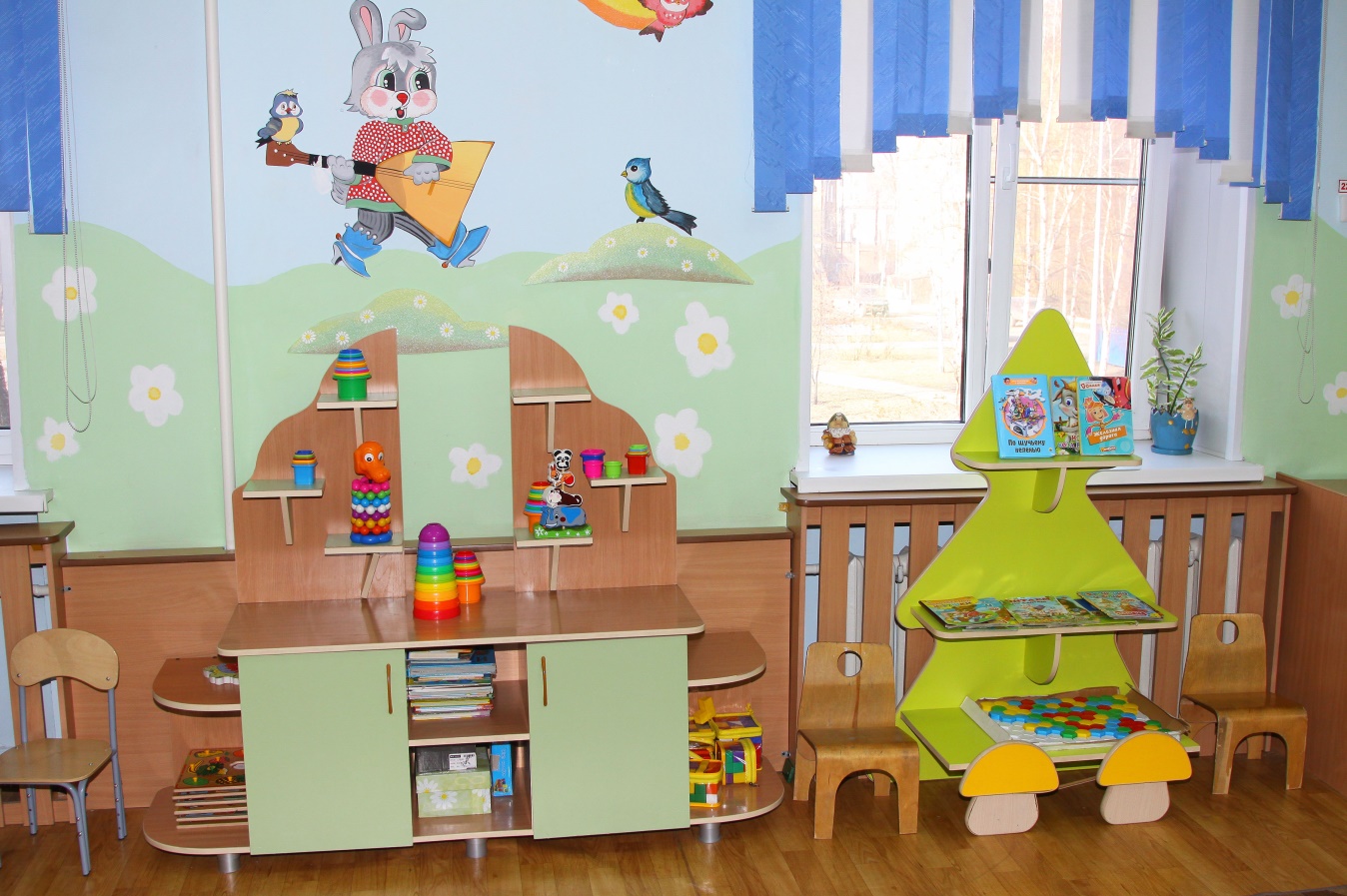 Музыкальный зал
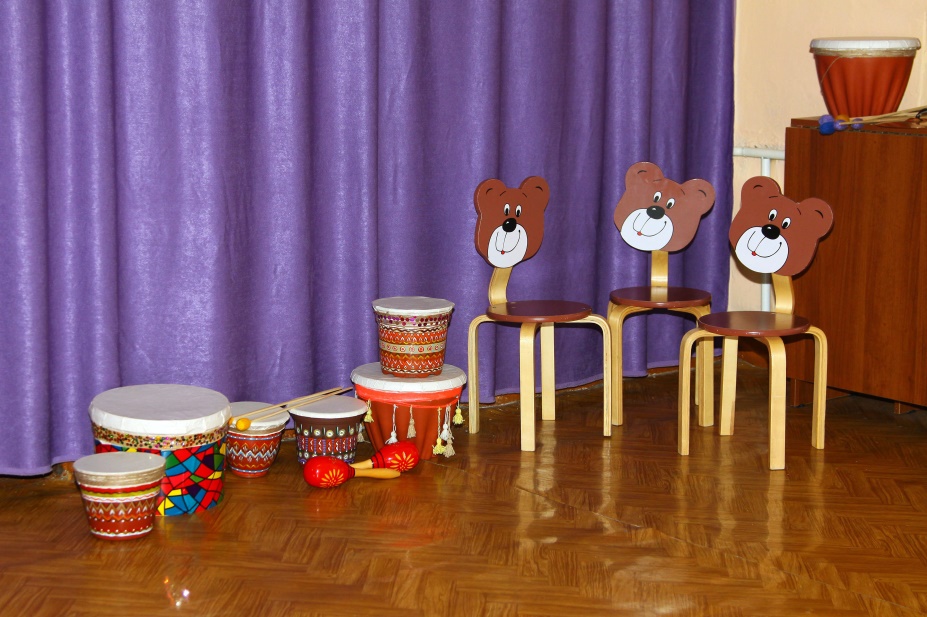 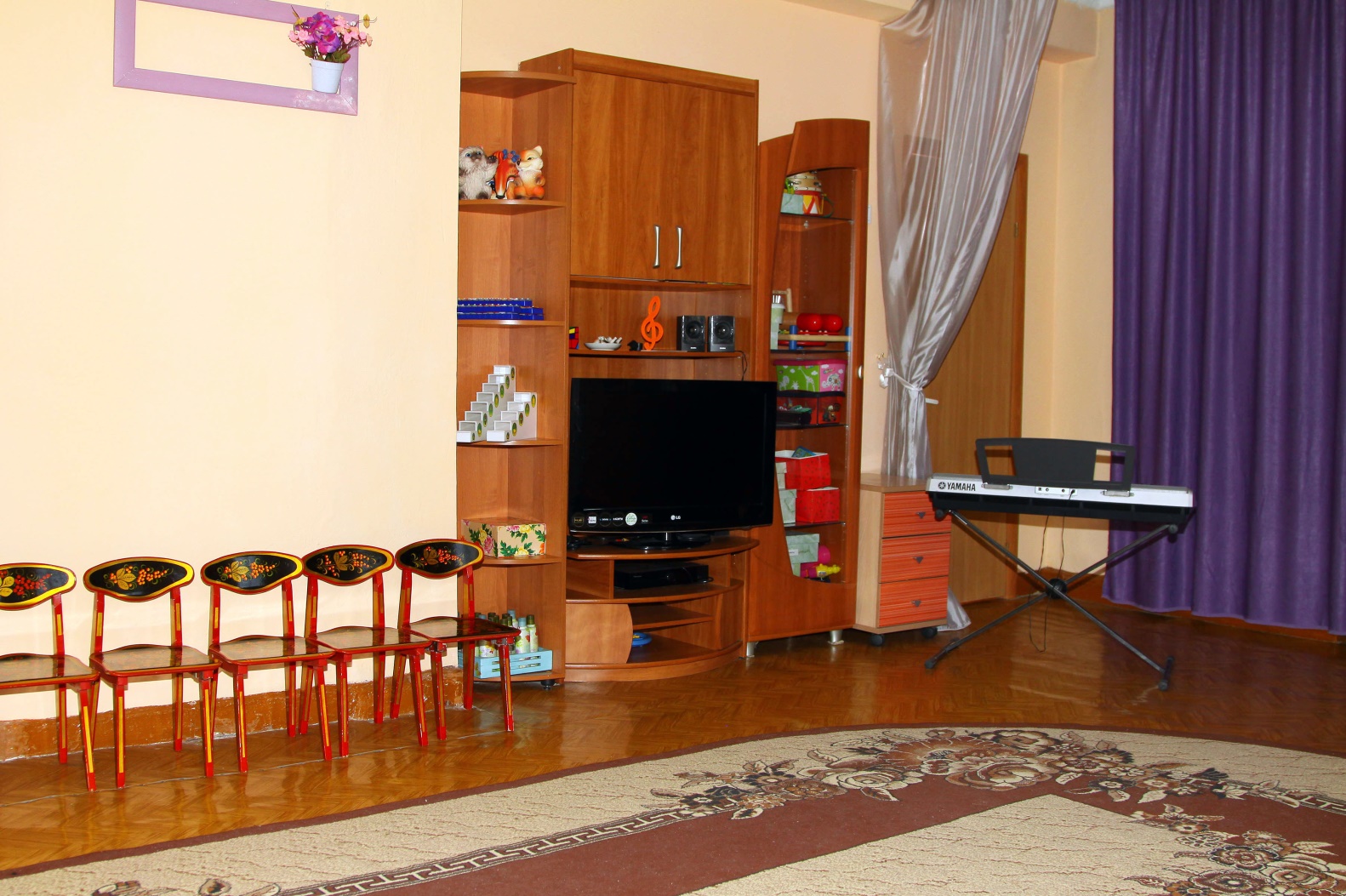 Спортивный уголок
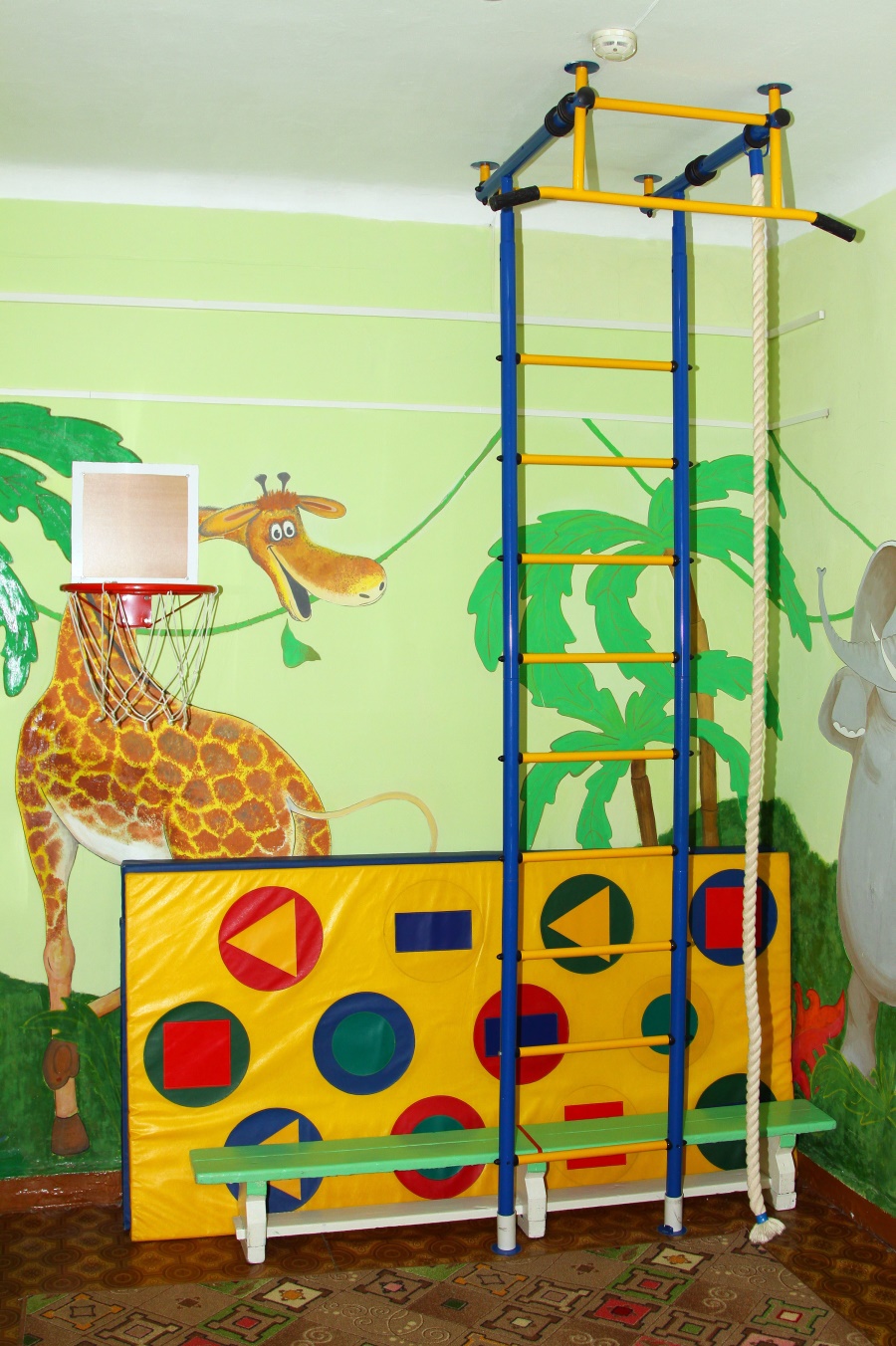 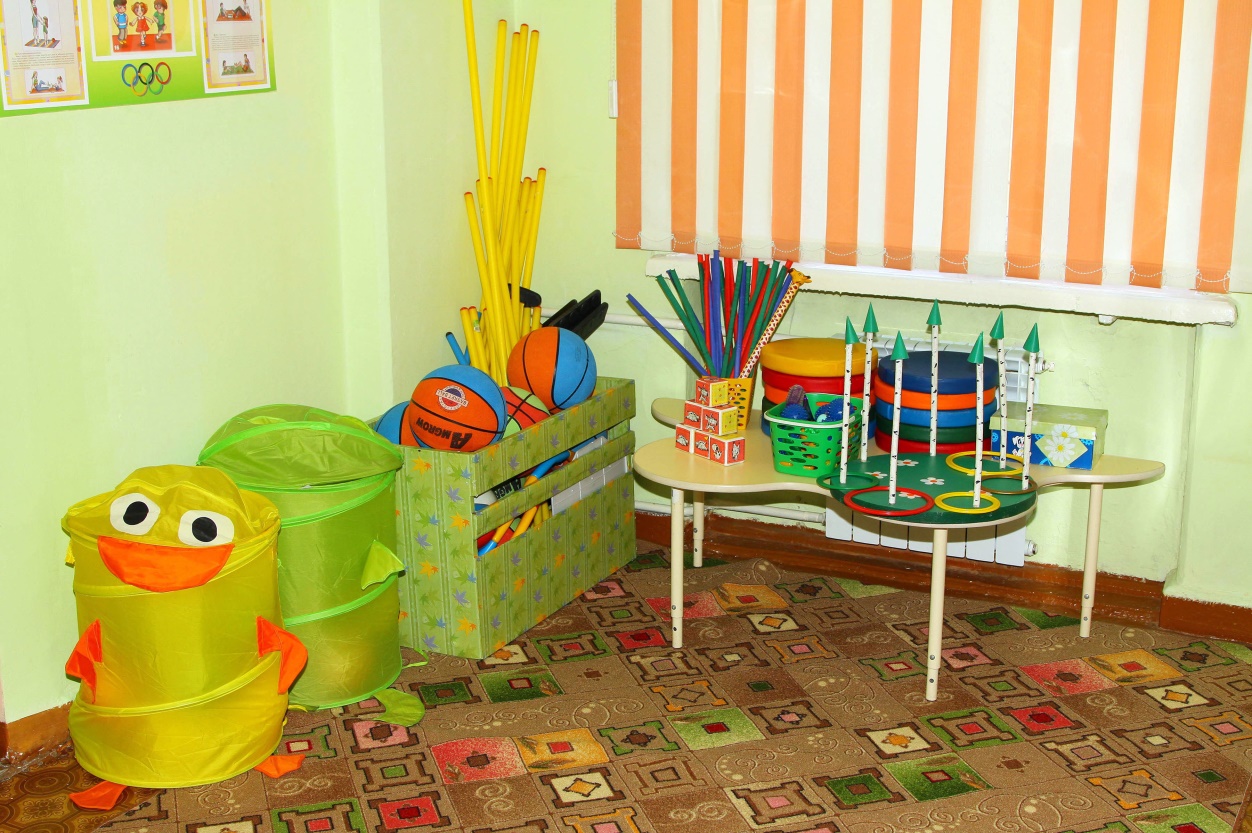 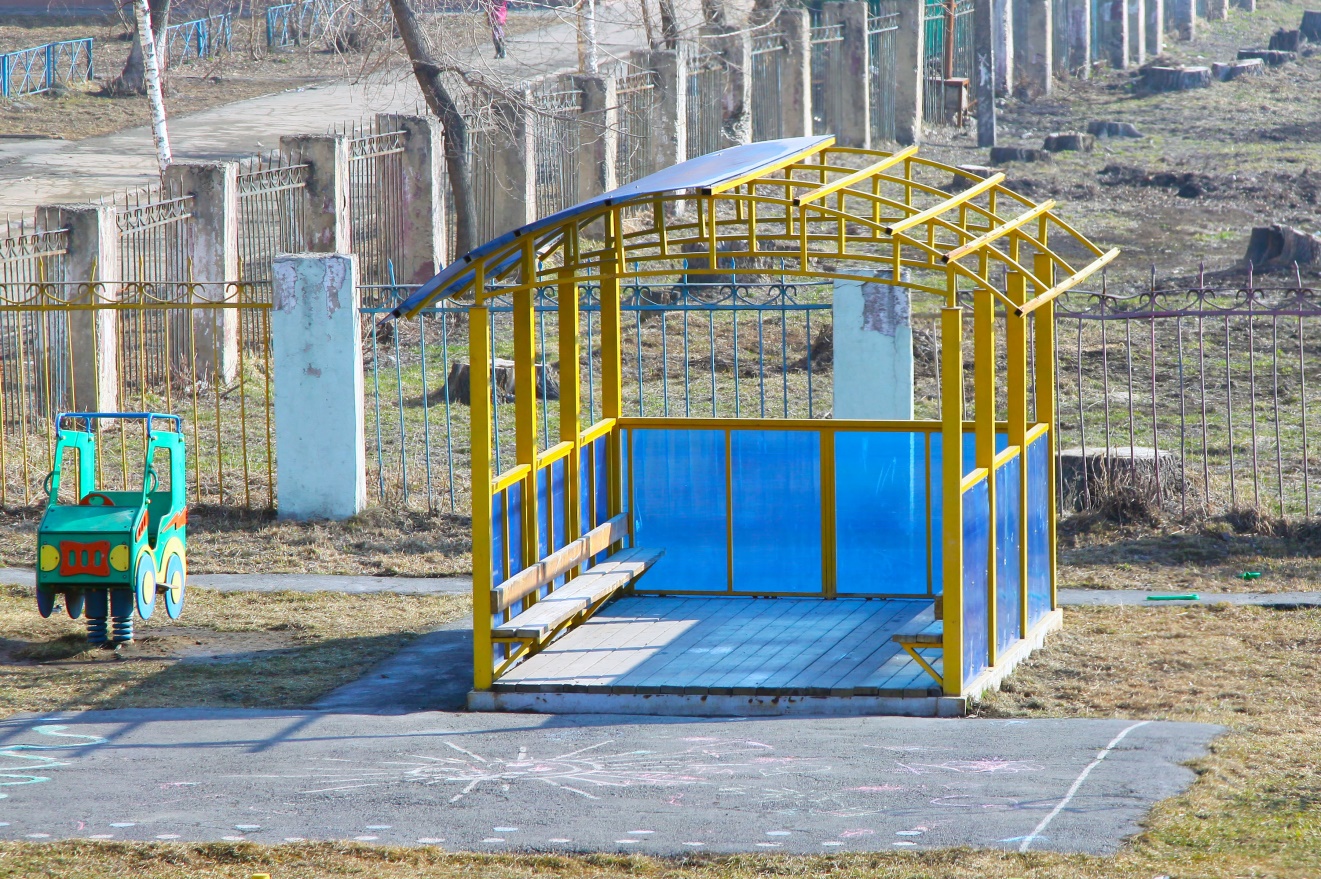 Игровая площадка
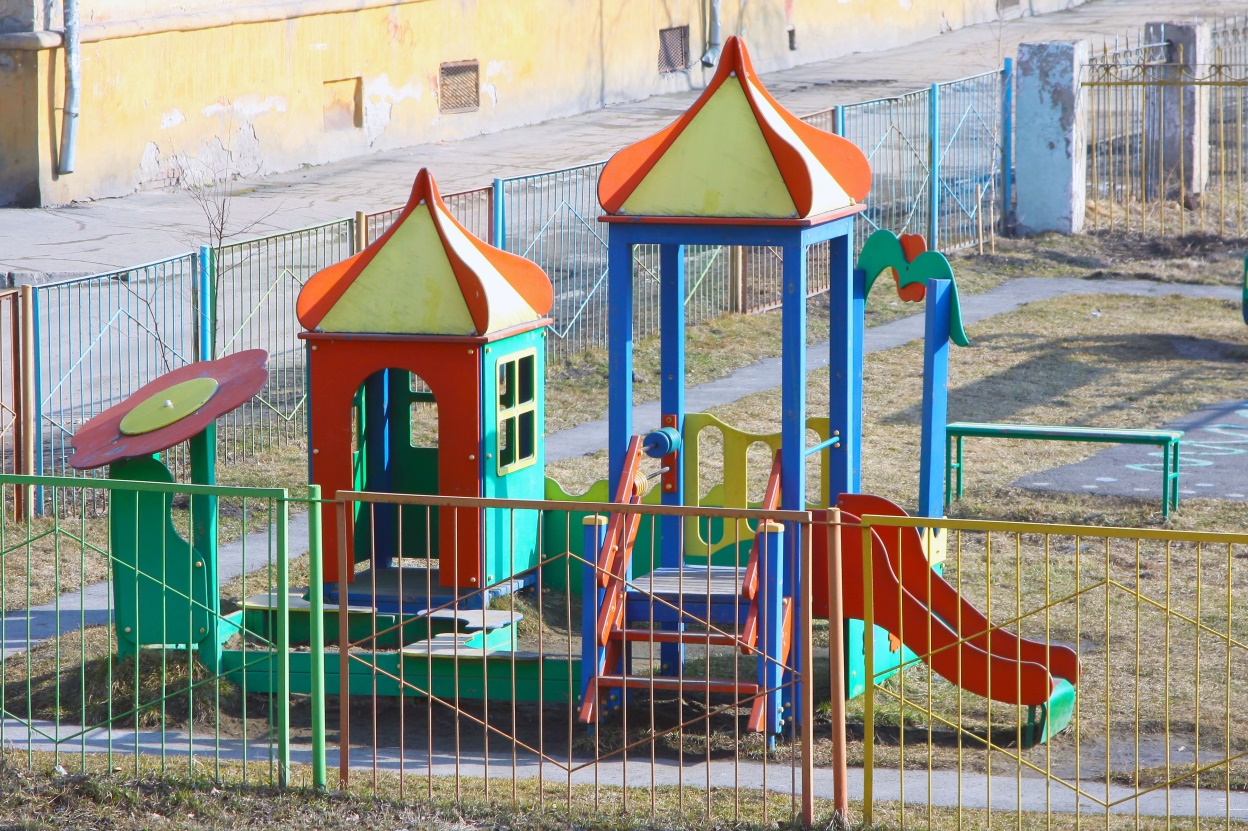 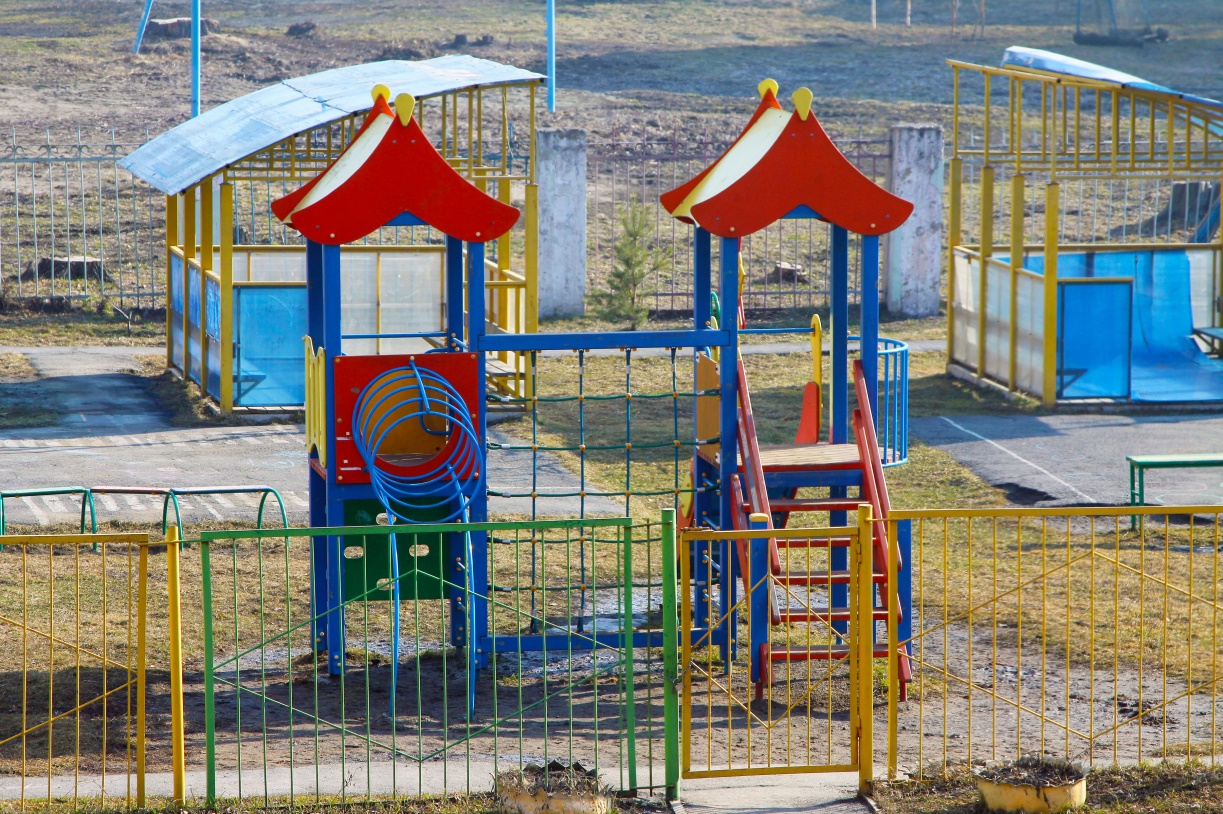 Игровая площадка
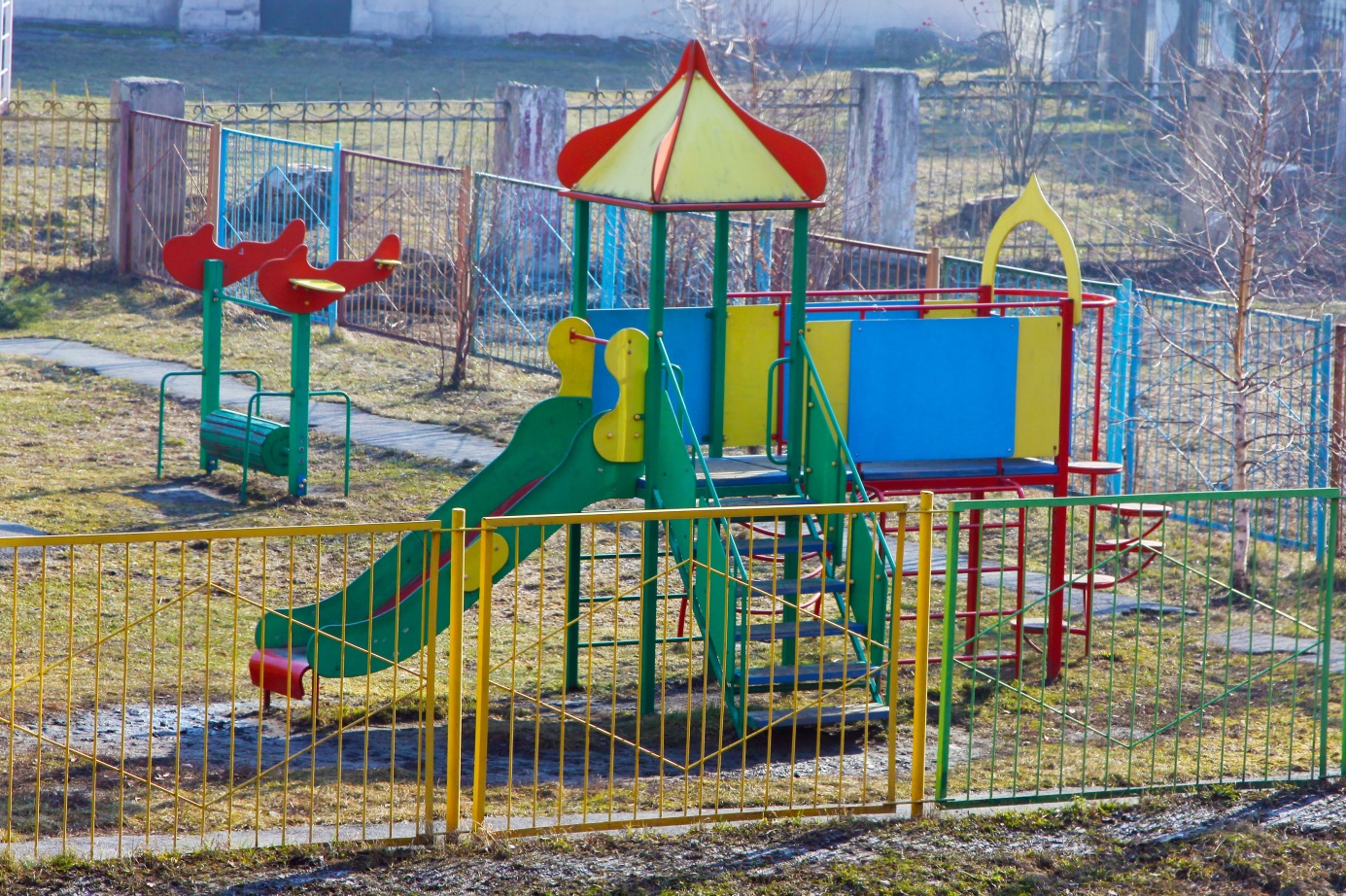 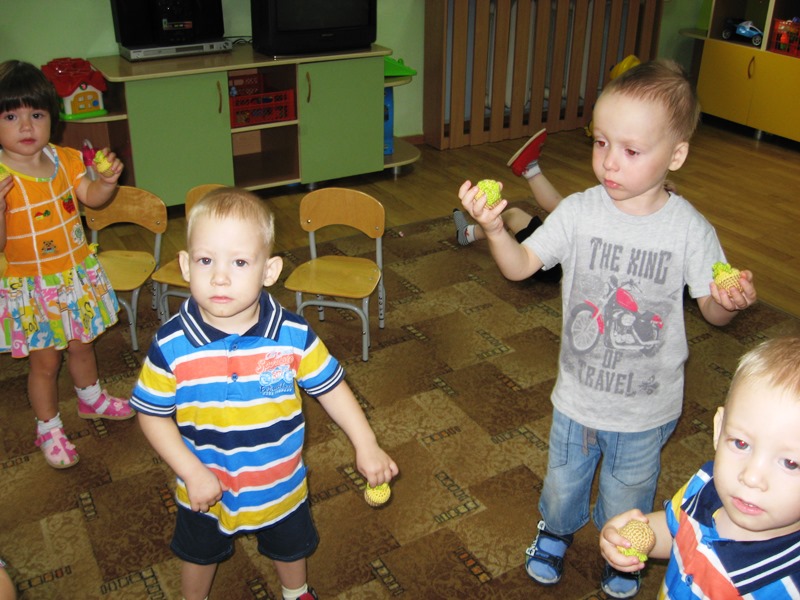 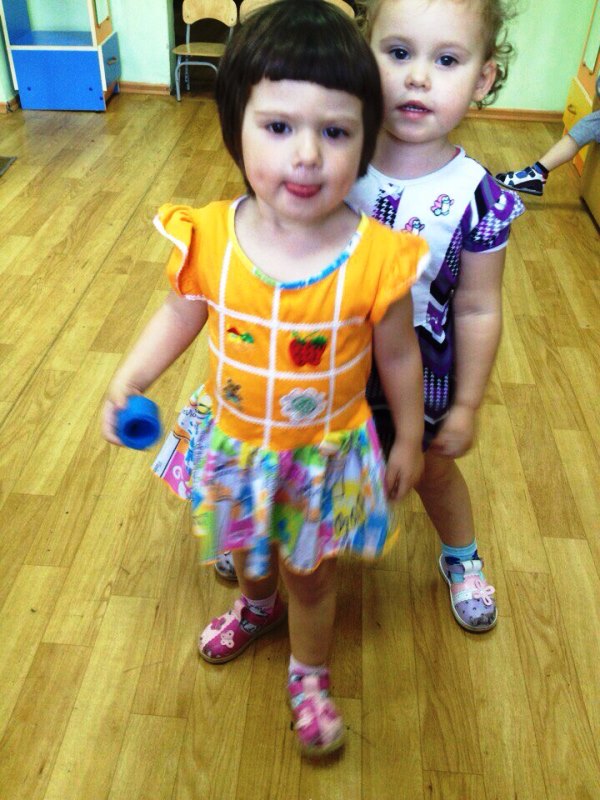 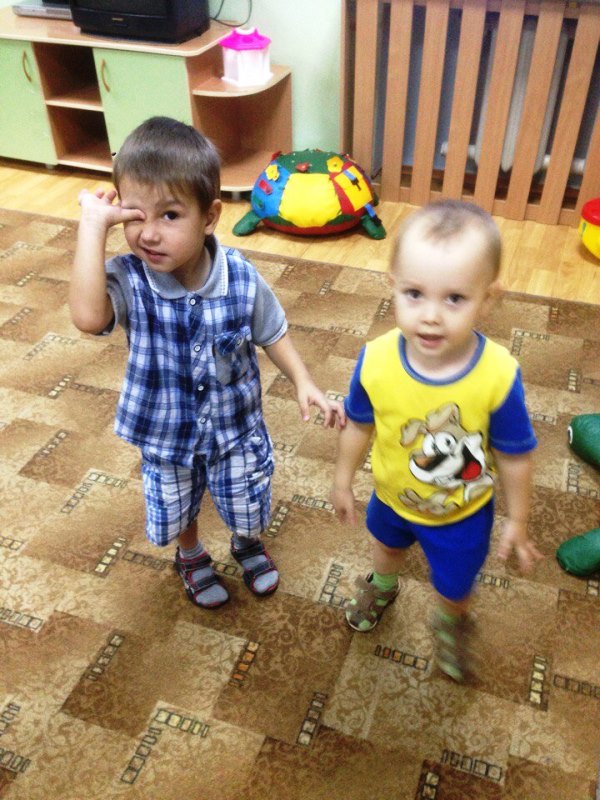 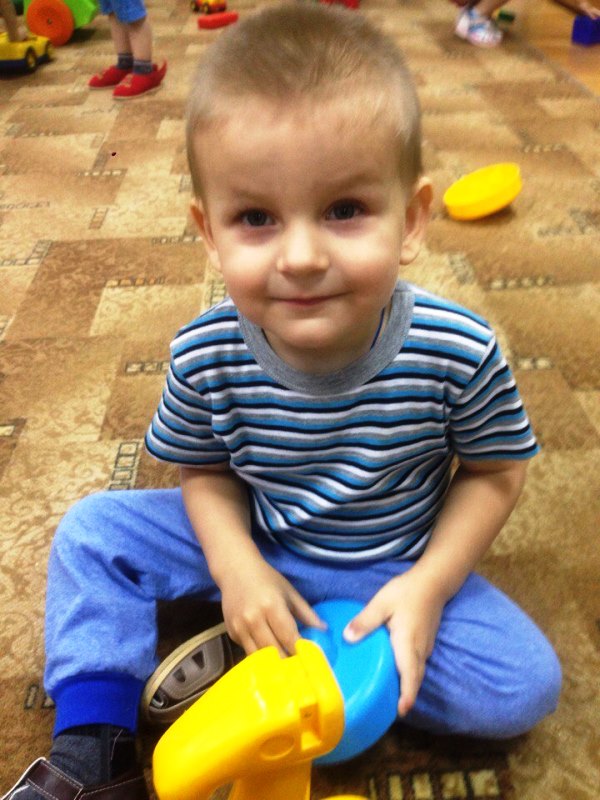 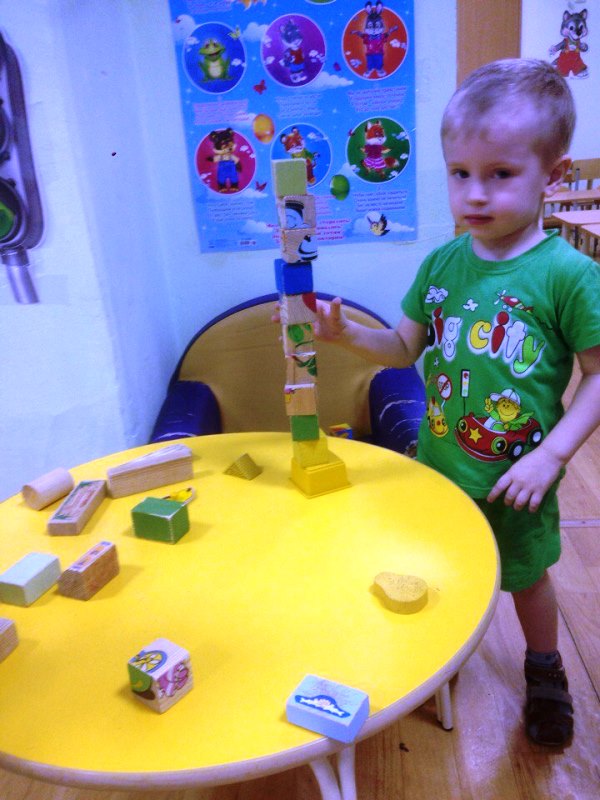 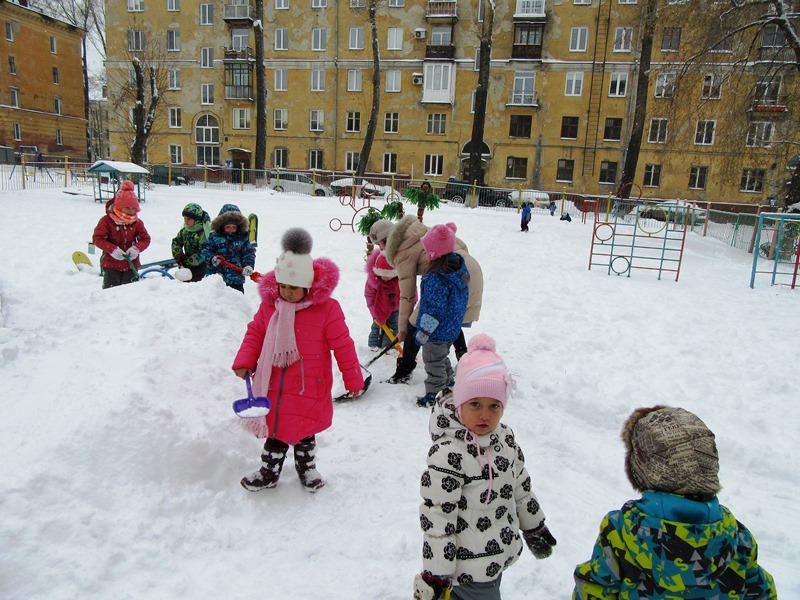 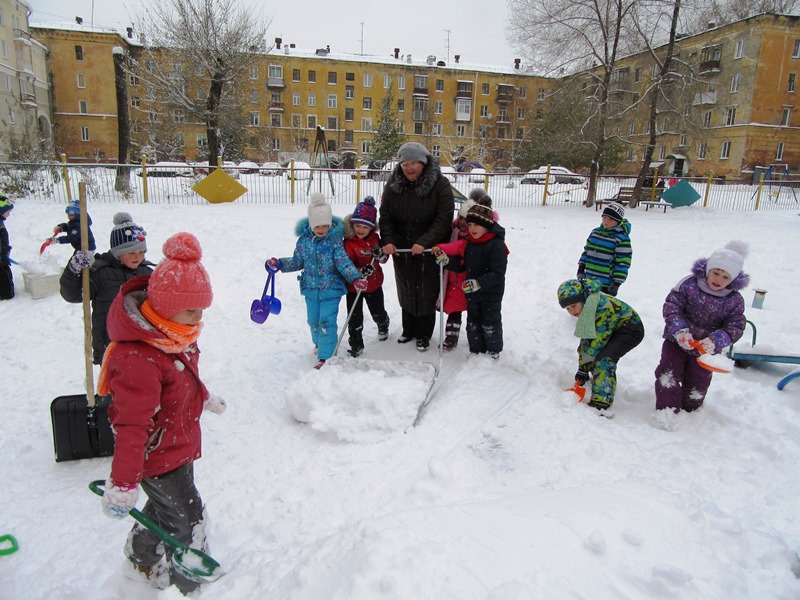 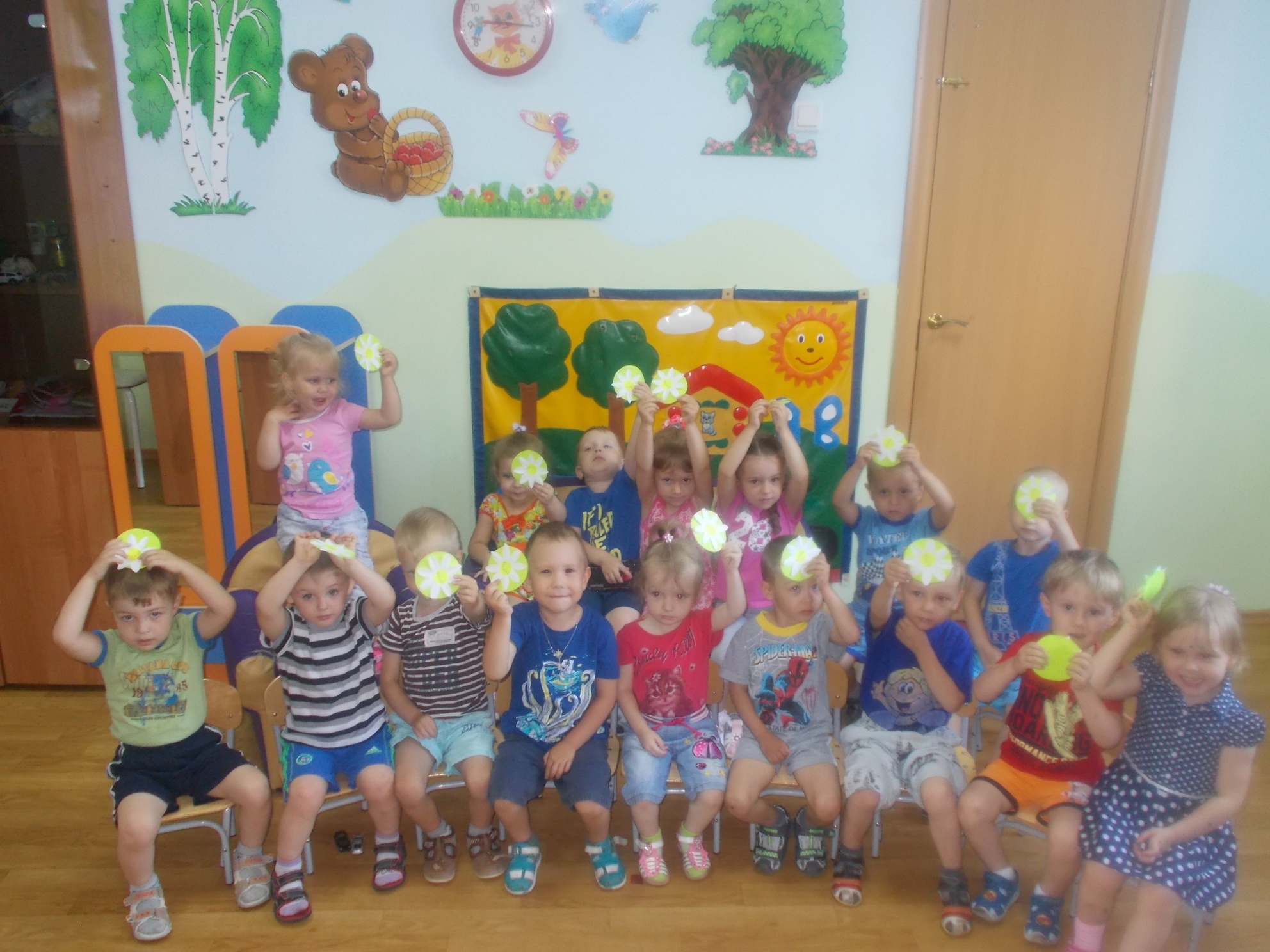 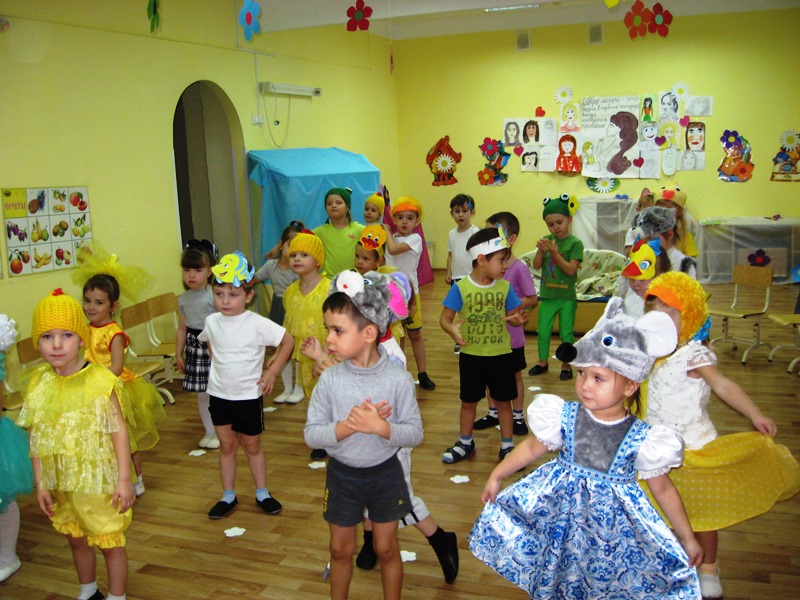 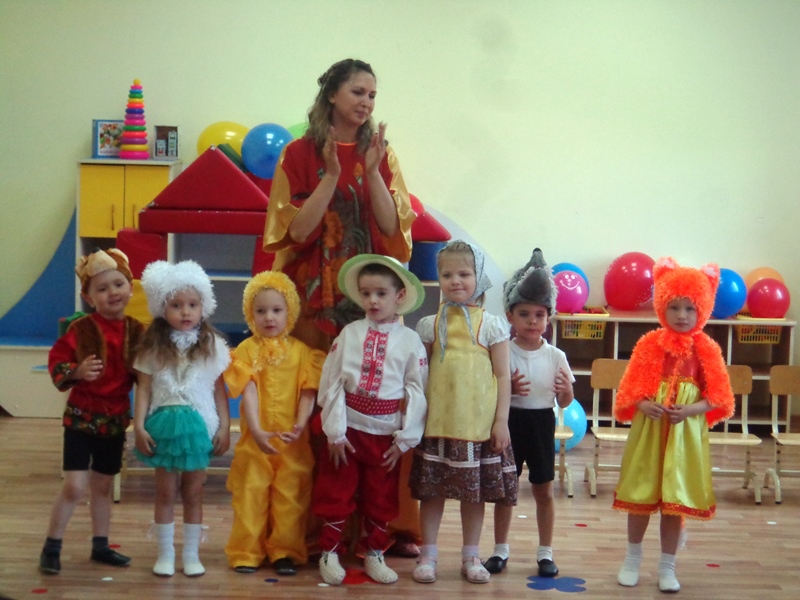 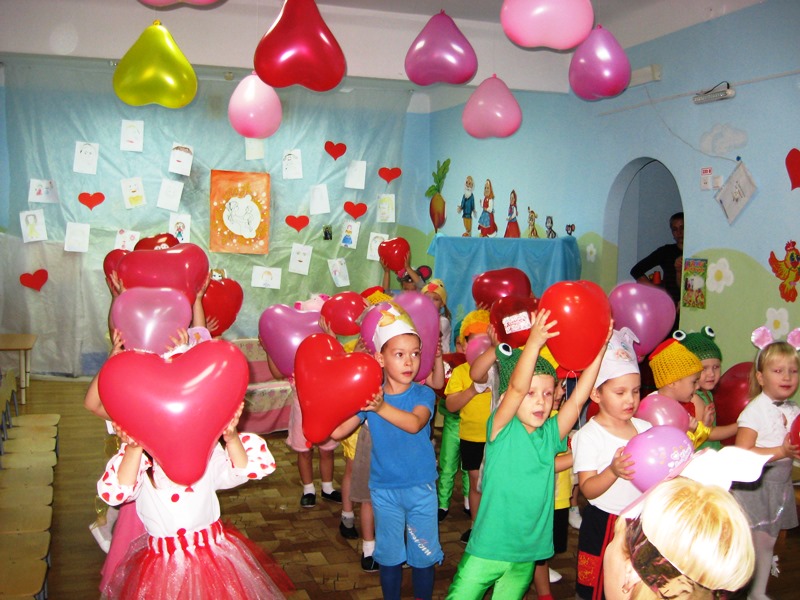 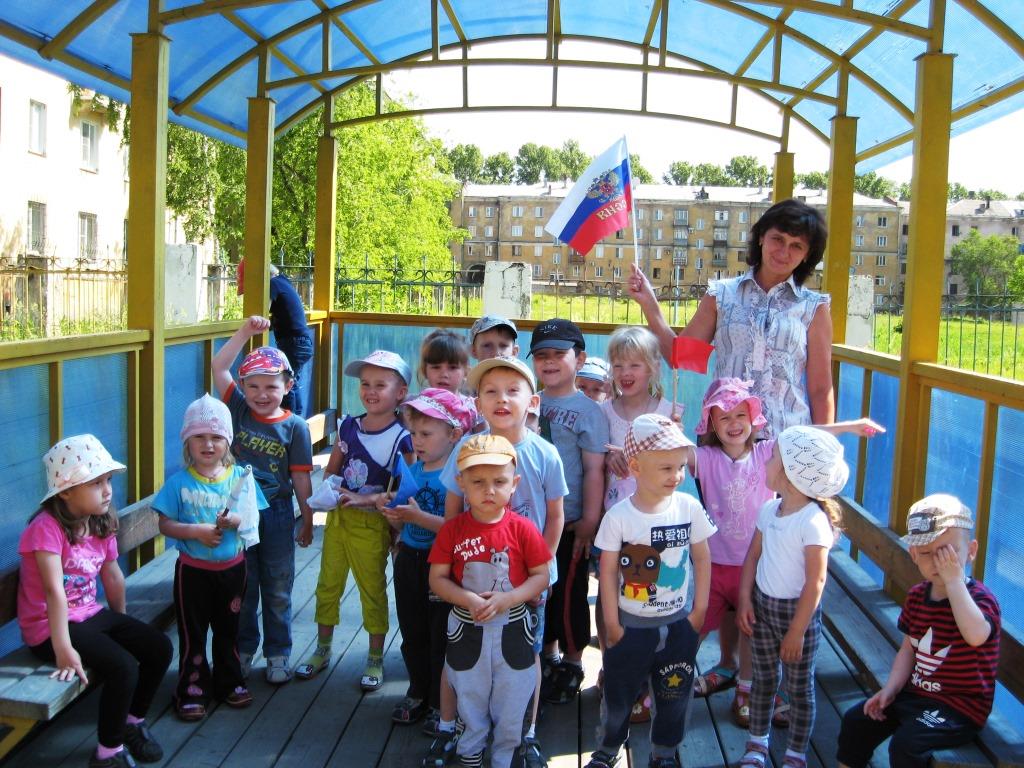 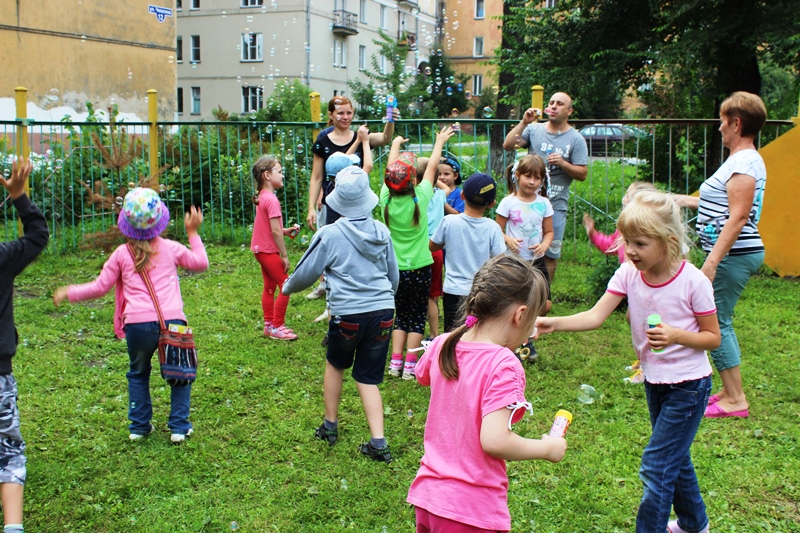 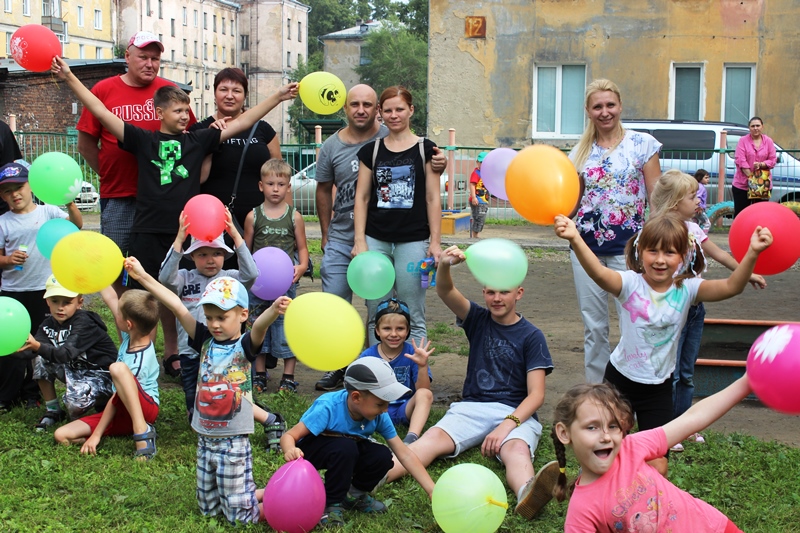 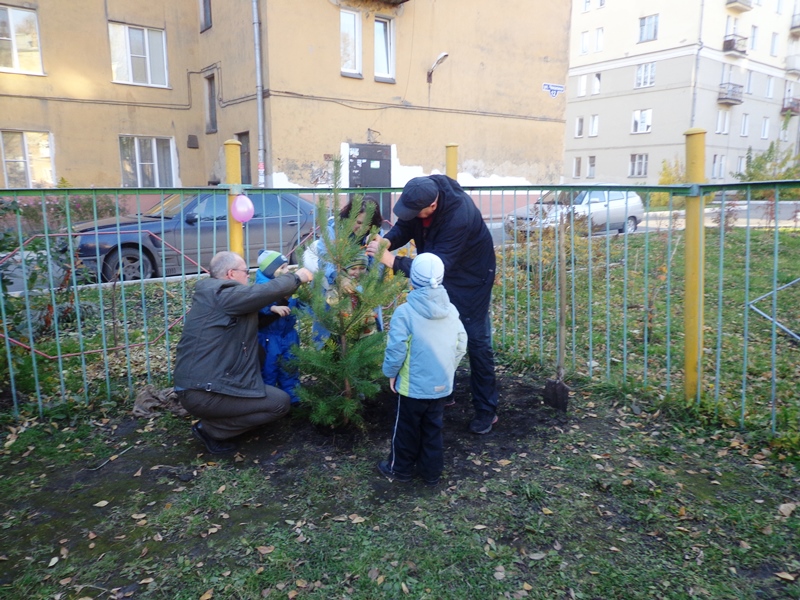 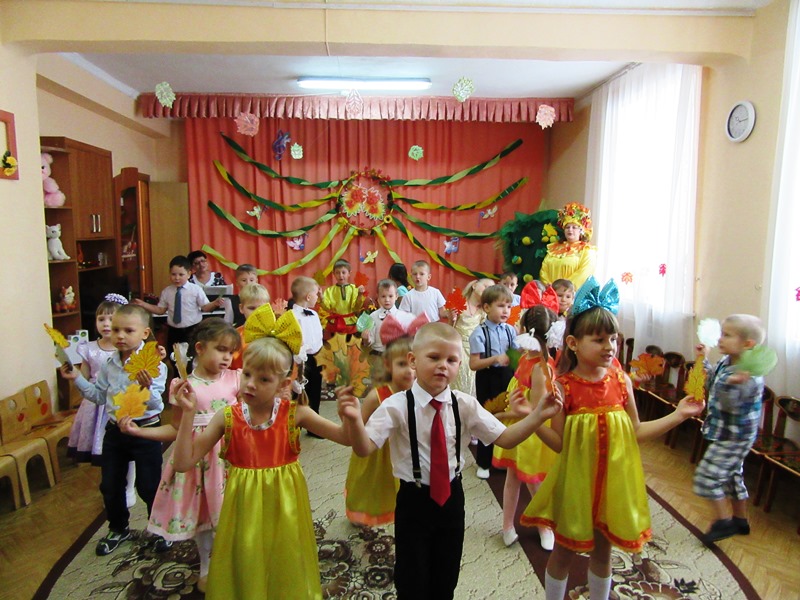 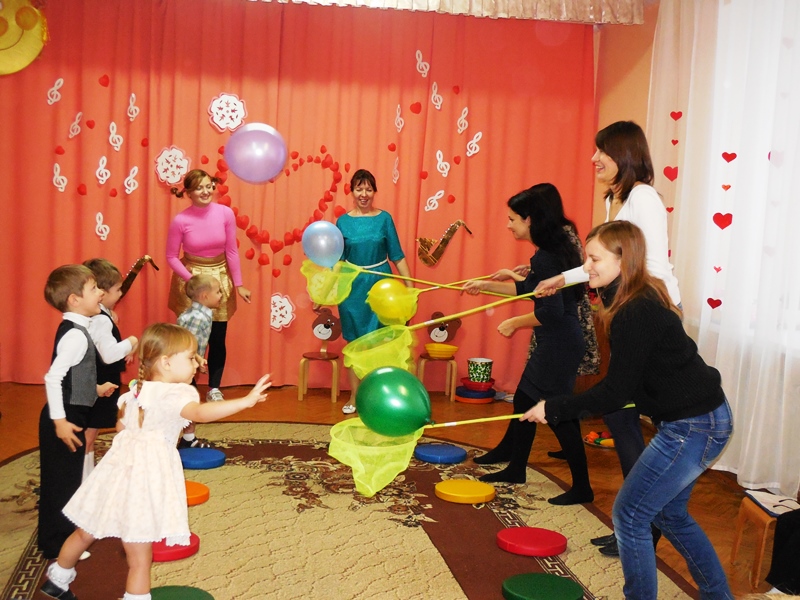 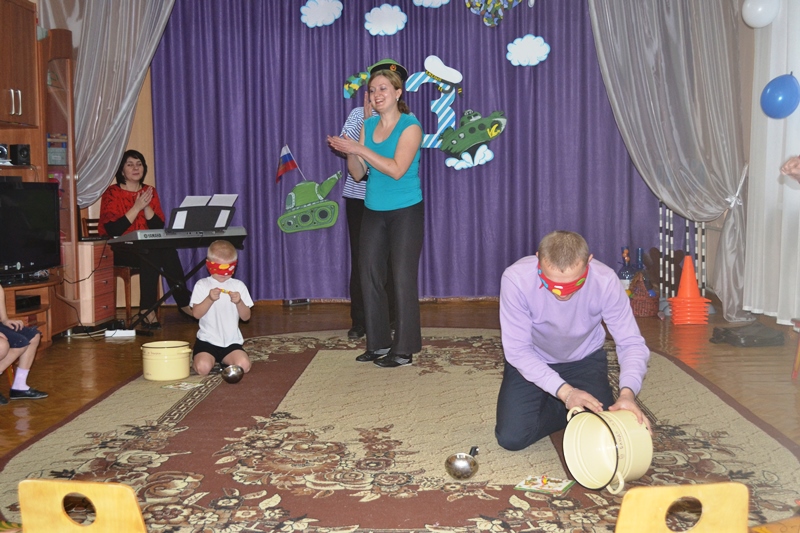 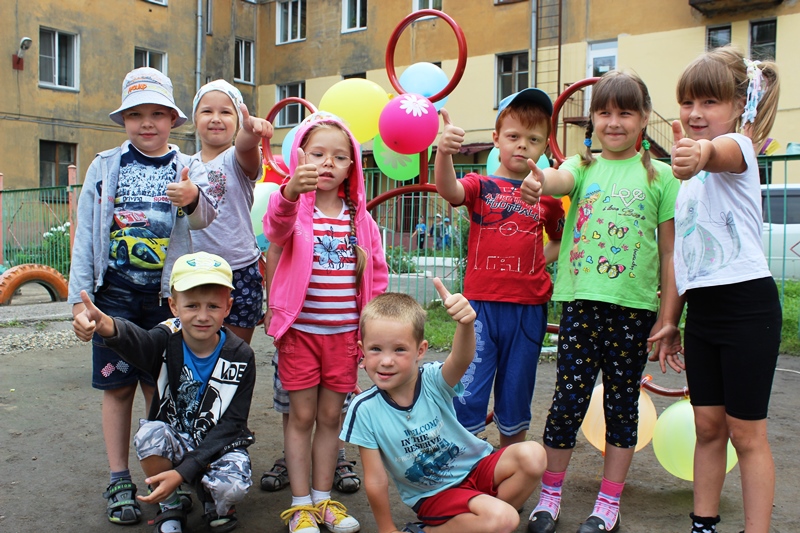 Наше счастье - наши дети
Наше счастье - наши дети,
Лучше нету их на свете,
Словно бабочки летают, 
Смыслом жизнь нам наполняют.

Без детей не жизнь - а скука.
Нет тепла и нет уюта,
Нет веселья, нет огня,
Продолженья нет тебя.

Хоть терпенья много надо,
Чтобы вырастить дитя,
Нет прекраснее мгновенья,
Чем рожденье малыша.

Всю любовь, всю ласку, нежность
Мы готовы им отдать
Только ради слова "мама"
Жить, работать, вдохновлять.